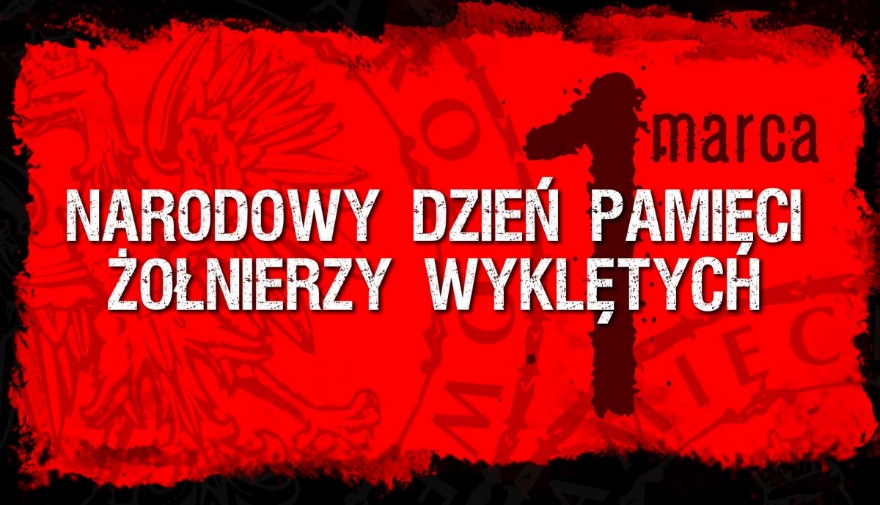 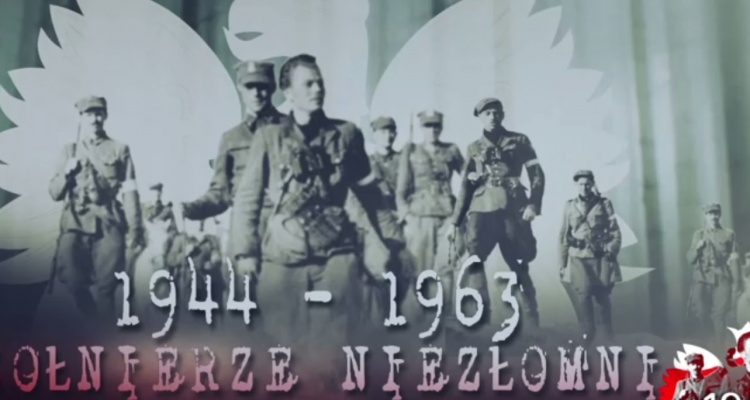 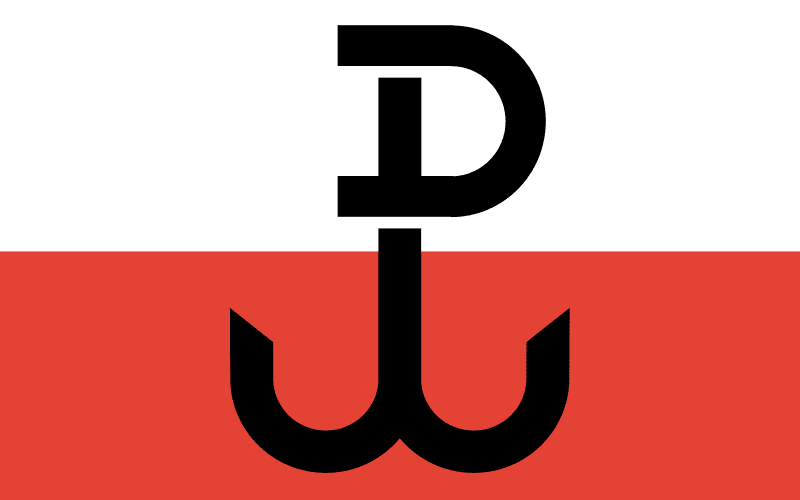 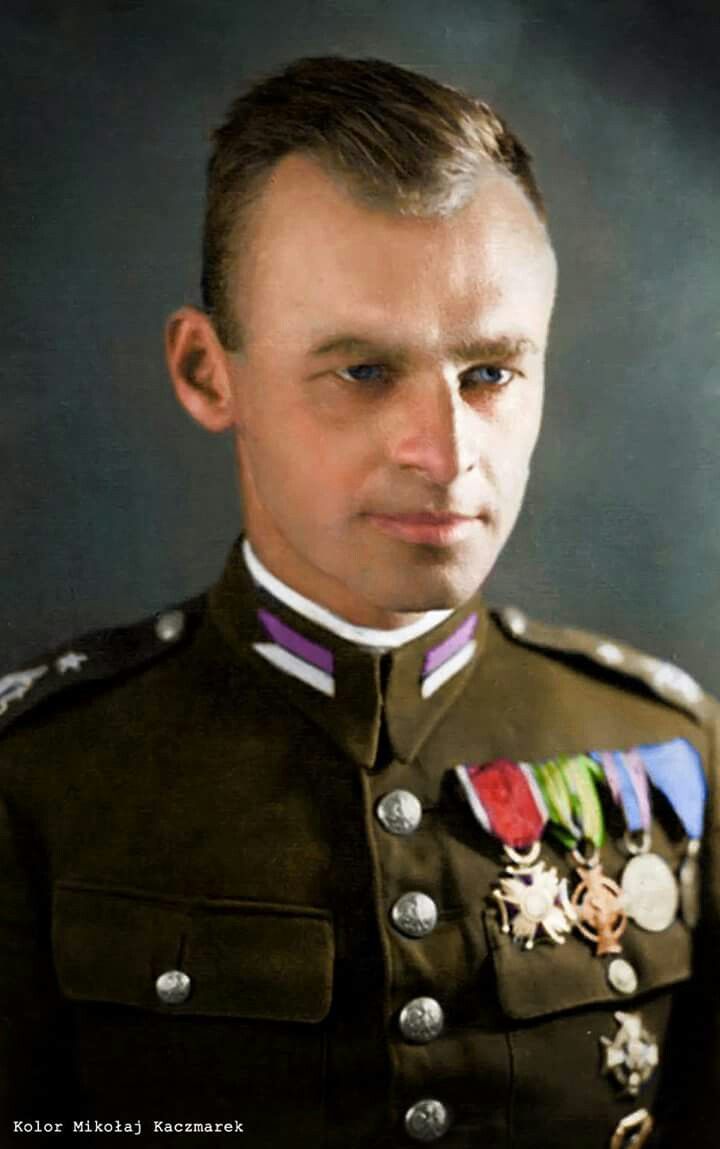 Witold Pilecki
polski żołnierz
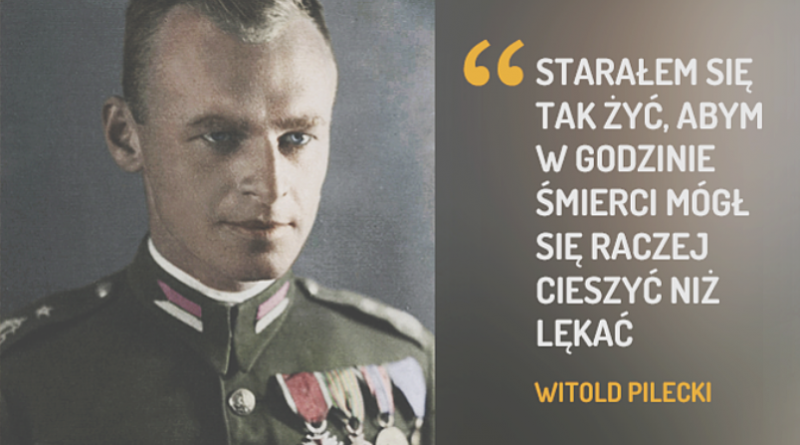 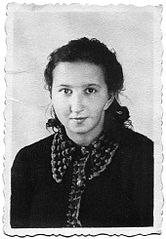 Danuta Siedzikównapseudonim INKA
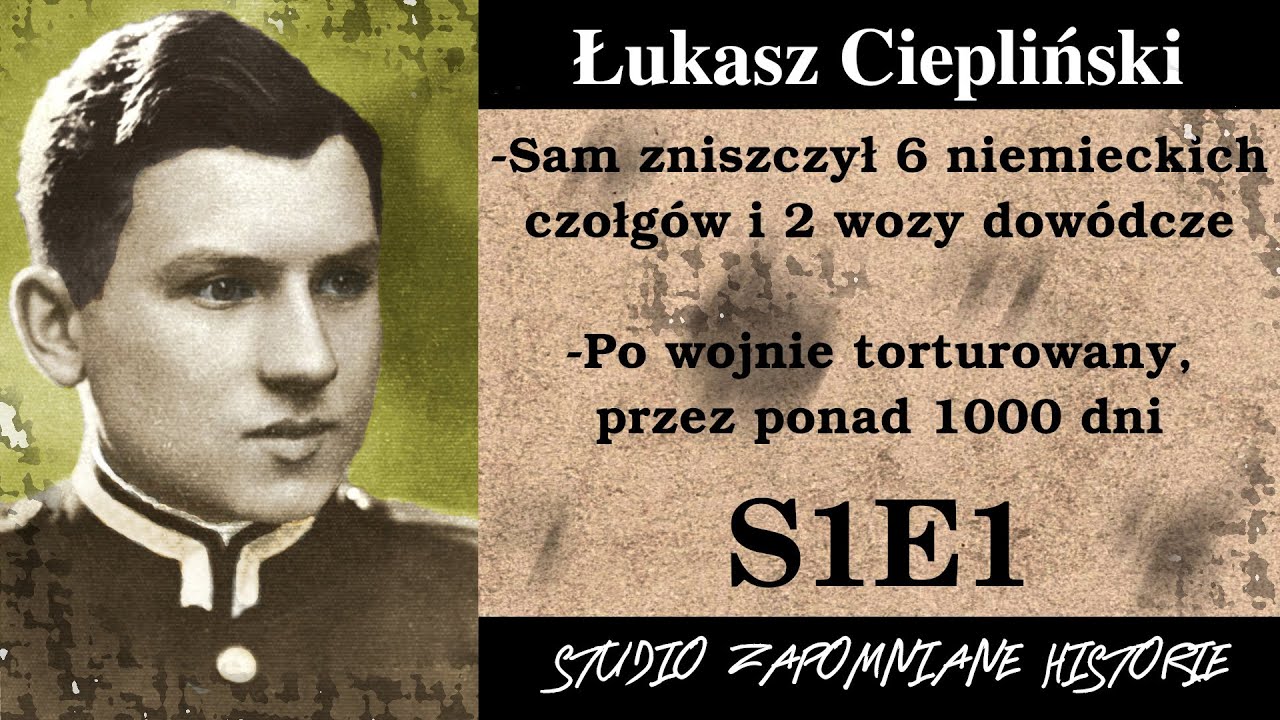 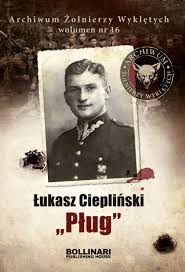 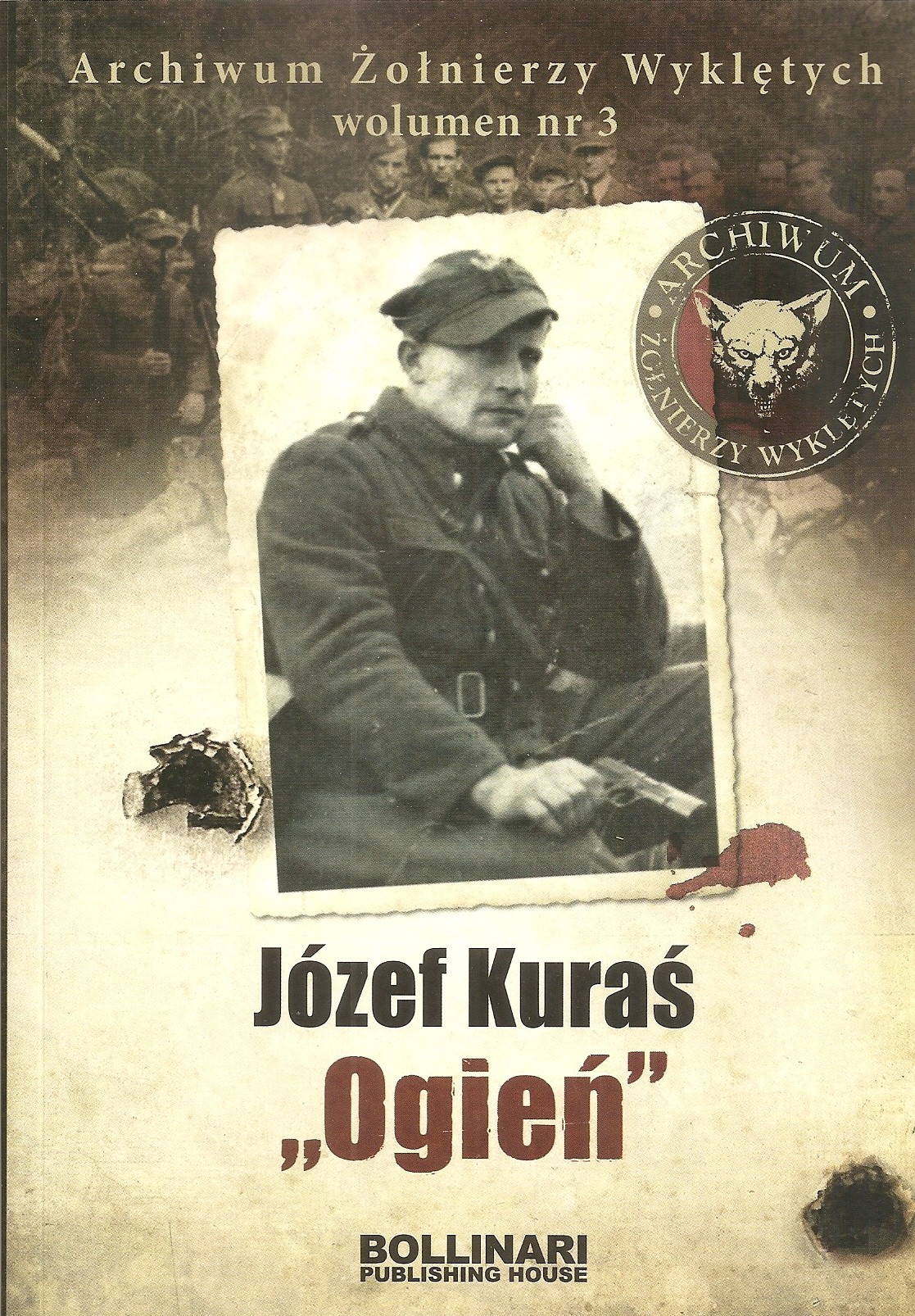 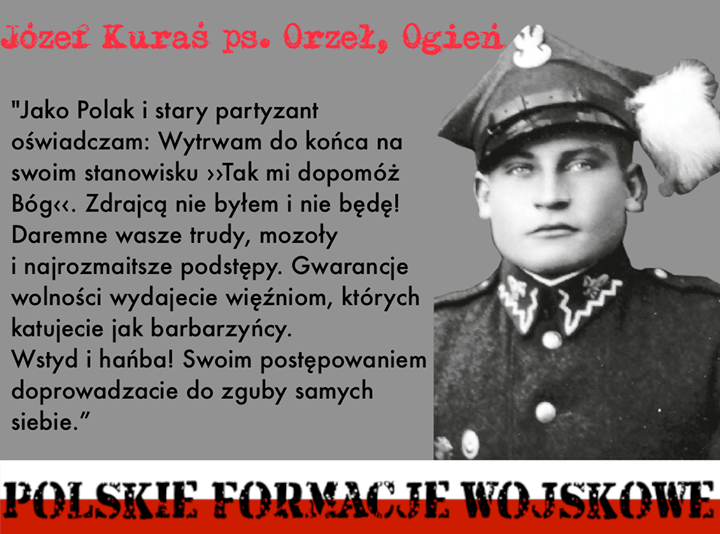 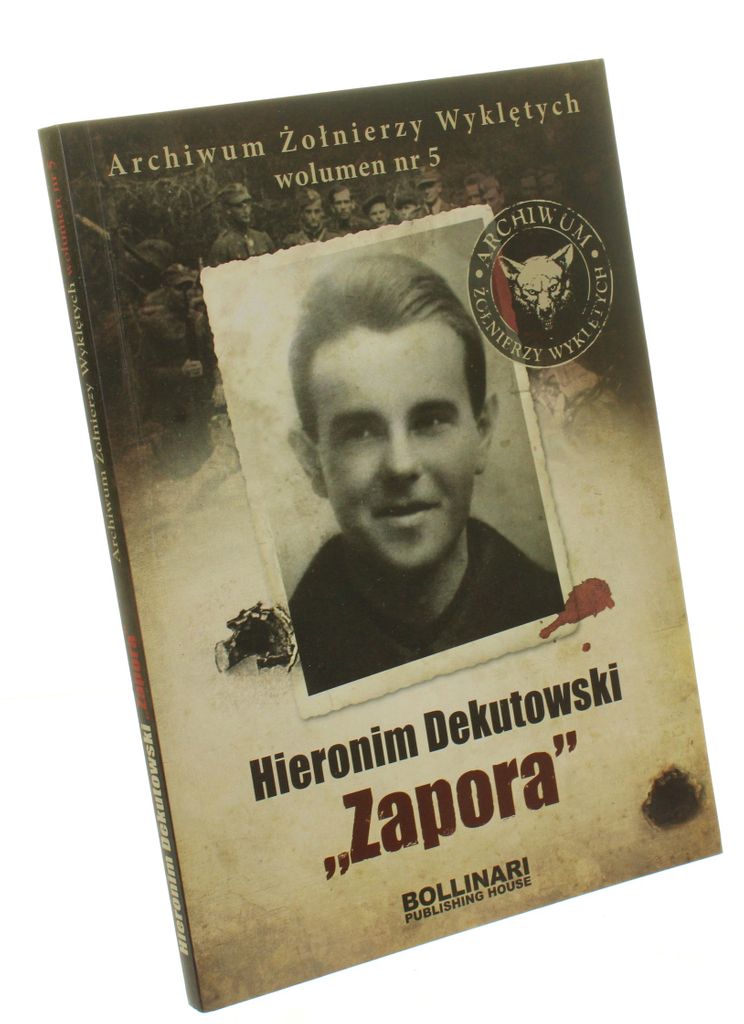 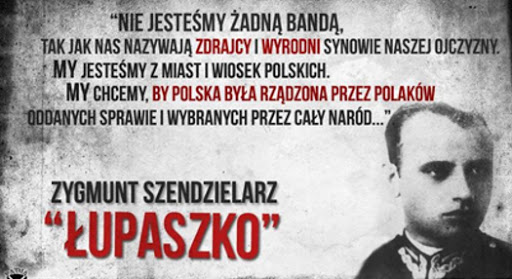 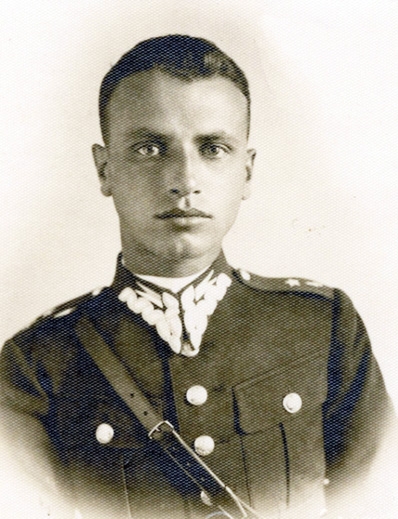 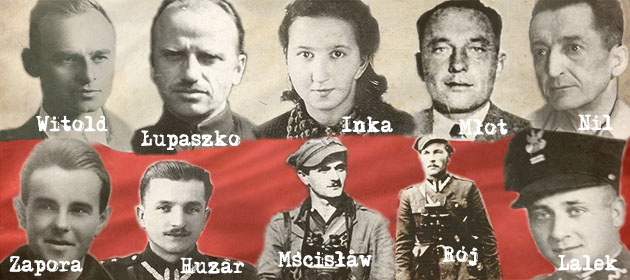 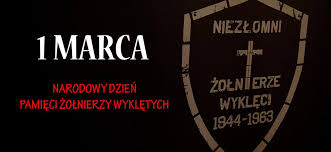 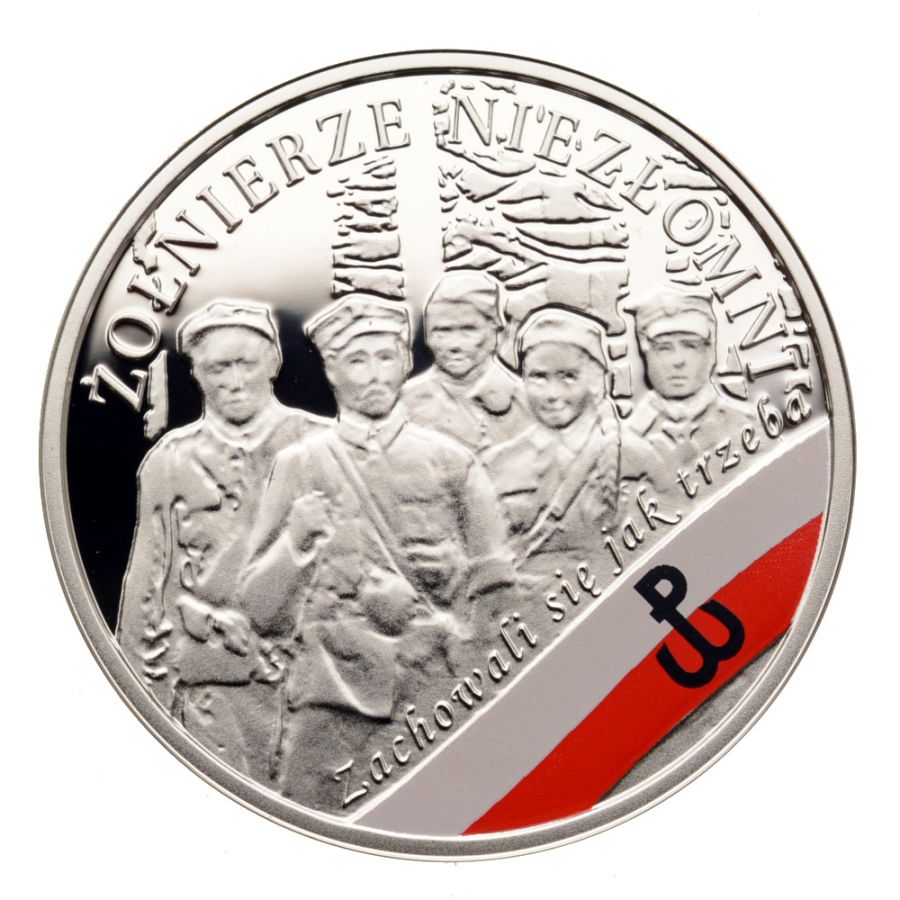